Медбот
Робот-помощник для медицинских учреждений

Стрижков данилцдютт московского района г. Санкт-Петербурга
Как и во многих других сферах, робототехника в медицине помогает врачам и младшему мед. персоналу с решением однотипных задач, отнимающих много сил и времени, но не требующих значительных мыслительных усилий или принятия решений.МедБот – решение проблемы младшего мед.персонала в период повышенной заболеваемости инфекционными заболеваниями.
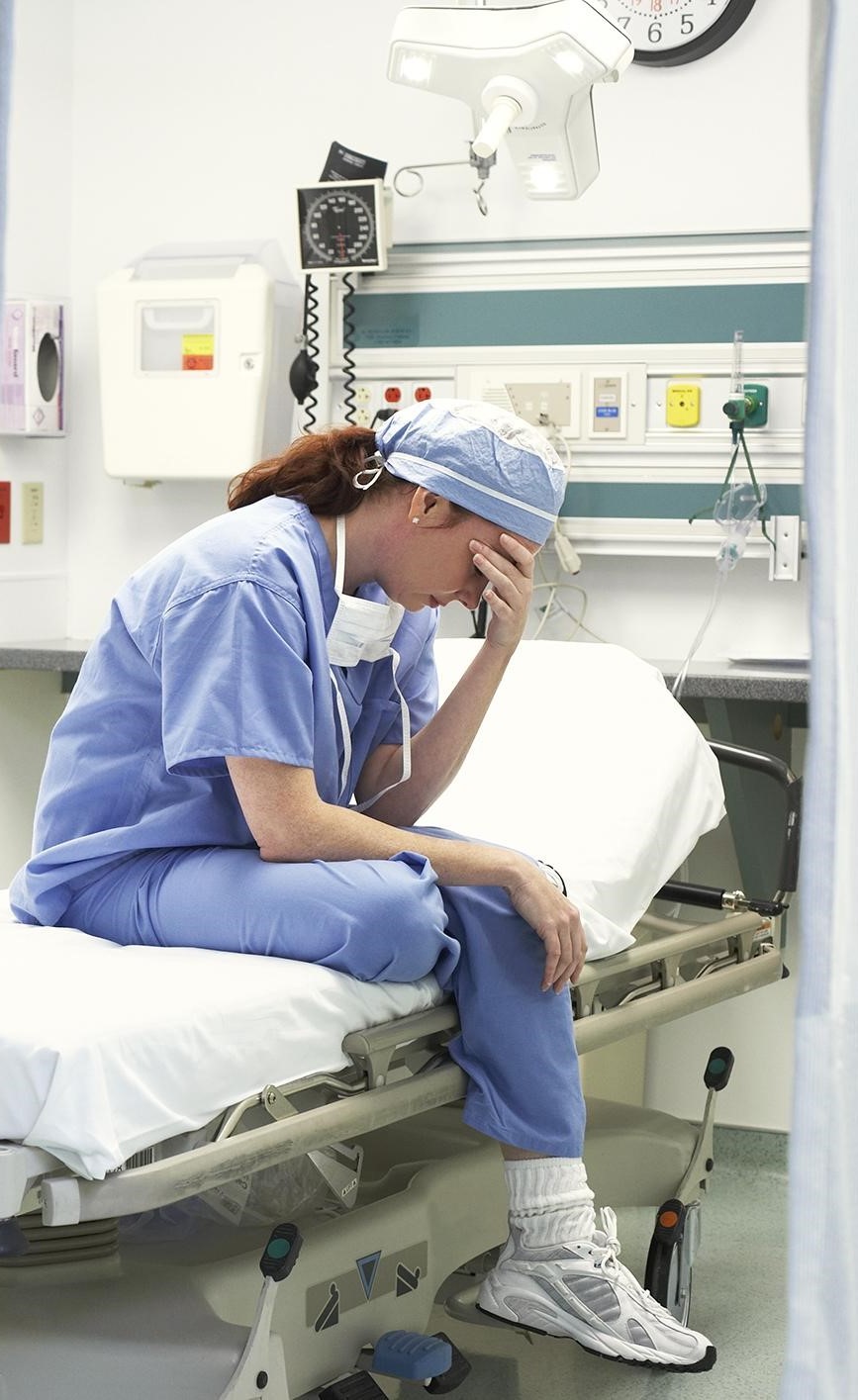 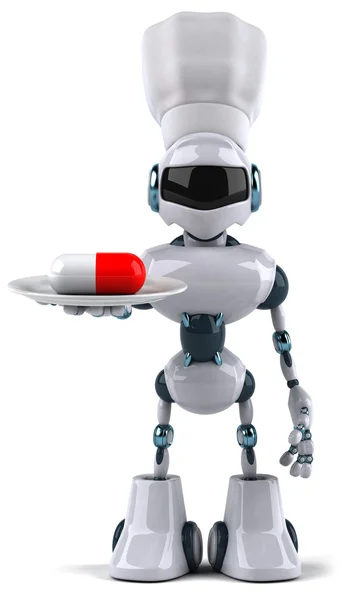 МедБот
Назначение:
Помощь в больнице в период повышенной заболеваемости инфекционными заболеваниями при выполнение рутинных задач, таких как выдача лекарств больным
Минимизация контактов мед.персонала с инфекцией
Медбот
МедБот. Блок-схема программы
МедБот. программа
Спасибо за внимание
МЕДБОТ







Стрижков ДанилЦДЮТТ Московского района г. Санкт-Петербурга
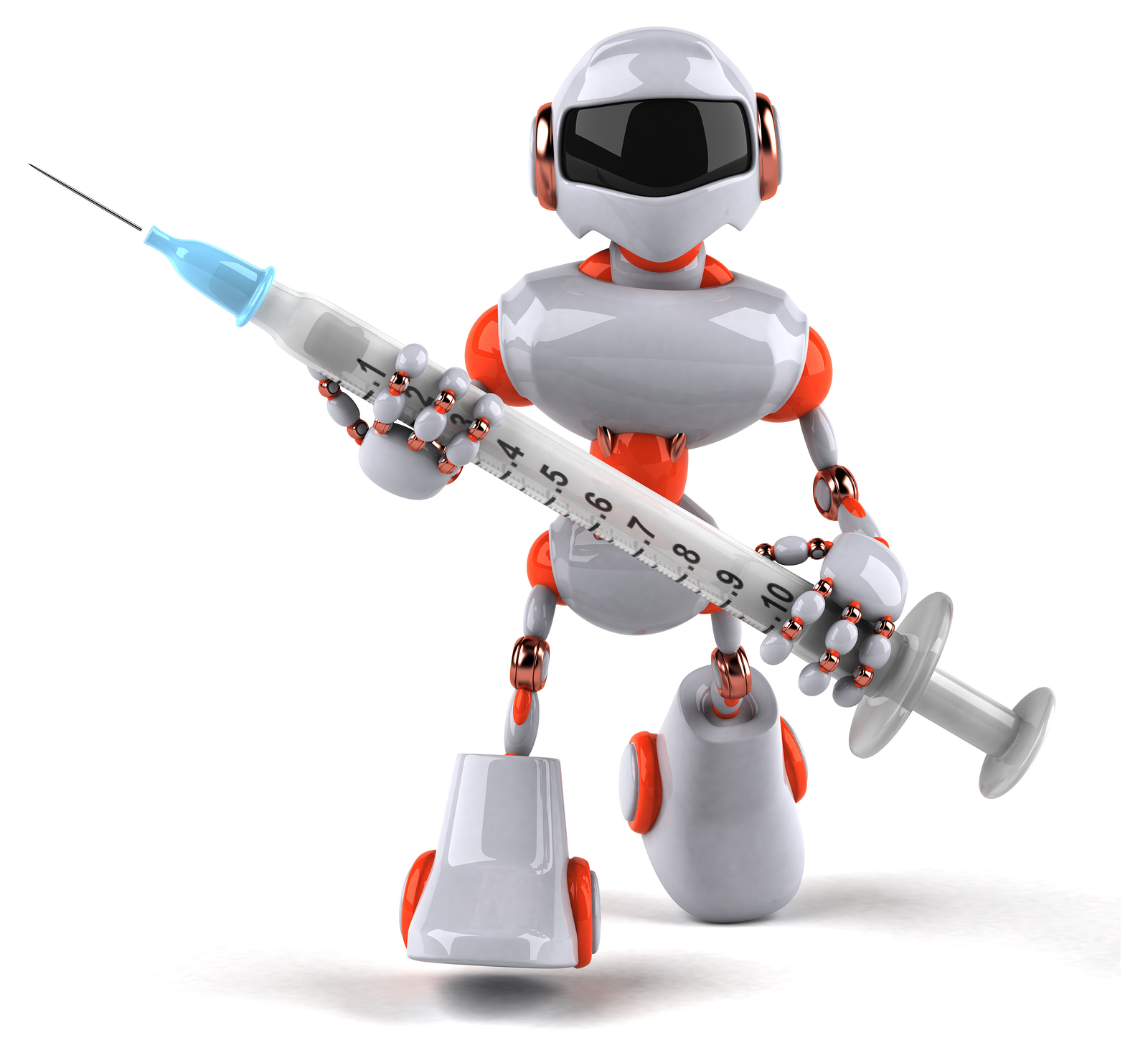